«Традиции, обряды, быт на Кубани»
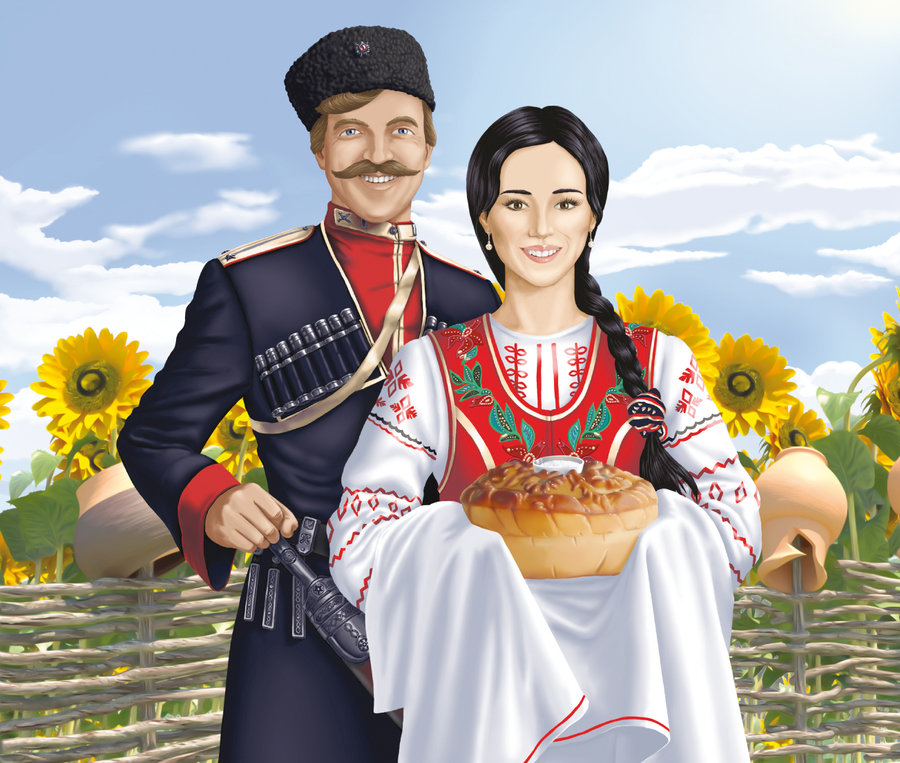 Широка река Кубань, Тонет вечерами
В водах золотой закат Мягкими лучами.
Вечер лег на хуторок, Сумрак темно-синий,
Думу думает казак о судьбе России.
Чернобровый, черноокий, Вьется чуб до уха,
Да папаха набекрень верная подруга.
Над станицей тишина, Да в хуторе раздолье,
Но не спится казаку мысли слишком вольны.
Вот бы все его сыны выросли достойно,
Было б счастье казаку и Родине спокойно.
Традиции — это то, что передается от отца к сыну или от бабушки к внучке, например: как одеваться, как проводить праздники.
Уважение старшего
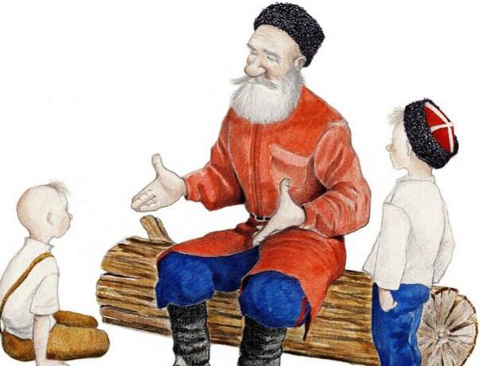 Уважение старшего – одно из главных традиций казаков. В присутствии старшего не разрешалось сидеть, курить, разговаривать (вступать без его разрешения) и тем более – непристойно выражаться.
         Считалось непристойным обгонять старика (старшего по возрасту), требовалось испросить разрешение пройти. При входе куда-либо первым пропускается старший.
         Неприличным считалось младшему вступать в разговоры в присутствии старшего.
         Старику (старшему) младший обязан уступить дорогу.
         Младший должен проявлять терпение и выдержку, при любых случаях не прекословить.
         Слова старшего являлись для младшего обязательными.
         При общих (совместных) мероприятиях и принятии решений обязательно испрашивалось мнение старшего.
         При конфликтных ситуациях, спорах, раздорах, драках слово старика (старшего) являлось решающим и требовалось немедленное его исполнение.
Казак и конь
У кубанцев перед выездом из дома на войну коня казаку подводила жена, держа повод в подоле платья. По старому обычаю, она передавала повод, приговаривая: «На этом коне уезжаешь, казак, на этом коне и домой возвращайся с победой». Приняв повод, только после этого казак обнимал и целовал жену, детей, а нередко и внучат, садился в седло, снимал папаху, осенял себя крестным знамением, привставал на стремена, взглянув на чистую и уютную белую хату, на палисадник перед окнами, на вишневый сад. 
         Перед отъездом казака на войну, когда конь уже под походным вьюком, жена вначале кланялась в ноги коню, чтобы уберег всадника, а затем родителям, чтобы непрестанно читали молитвы о спасении воина. Тоже повторялось после возвращения казака с войны (боя) на свое подворье.
         При проводах казака в последний путь за гробом шел его боевой конь под черным чепраком и притороченным к седлу его оружием, а уже за конем шли близкие.
Рождение казака
Если в семье родился казак, то основная  доли воспитания ложилась на крестного отца, он воспитывал в дух воина, защитника. Крестная мать тоже  занималась воспитанием, она прививала в нем любовь к женщине.
Рожденного младенца холостые казаки нянчили все, и когда у него появлялся первый зубок, непременно приходили смотреть и восторгам этих закаленных в боях воинов не было конца. Новорожденному все родные и друзья отца приносили в дар на зубок ружье, патроны, порох, пули, лук и стрелы. Эти подарки развешивались на стене. Отец надевал на ребенка портупею от шашки, сажал на коня и потом возвращал сына матери. Когда у младенца прорезывались зубы, отец и мать сажали его снова на лошадь и везли в церковь служить молебен Ивану – воину. Трехлетние дети уже свободно ездили на лошади, а к пяти годам скакали по степи
Воспитание детей
Семьи казаков были большие. Казаки любили детей и рады были рождению и мальчика, и девочки. 
Воспитание мальчика. Отец и дед обучали сыновей и внуков трудовым навыкам, выживанию в опасных условиях, стойкости и выносливости. Крестный, обучал церковным обычаям и всем видам воинского искусства. Считалось, что отец может быть излишне строг или чрезмерно мягок, а крестный — духовный отец — будет и строг, и справедлив. Воспитание девочки в казачьей семье очень сильно отличалось от воспитания мальчика, потому что у них было другое предназначение: стать хорошей хозяйкой, рукодельницей, многодетной матерью, верной женой и помощницей в жизни, крепким тылом воина — казака. Девочки начинали работать с детства. Таскаясь "хвостиком" за матерью по дому, они участвовали во всех работах: стирали, мыли полы, ставили заплатки, пришивали пуговицы. С пяти лет учились вышивать, шить, вязать на спицах и крючком — это умела каждая казачка. Была и особенная работа — нянчить младших! Трудовая жизнь начиналась рано.
Быт кубанских казаков
Я думаю, вам будет интересно узнать о том, как жили казаки. 
Обживая земли, казаки строили себе дома (жильё) их называли: мазанки, хаты. Хаты строили из самана. Саман — это строительный материал, который делали из глины, соломы и воды. Месили саман лошади.
Хата внутри и снаружи обязательно белилась. Для чего?
Белый цвет — это символ чистоты и опрятности (аккуратности). Крыши крыли камышом и соломой. Пол обмазывали глиной. Хату огораживали вот таким плетнём.
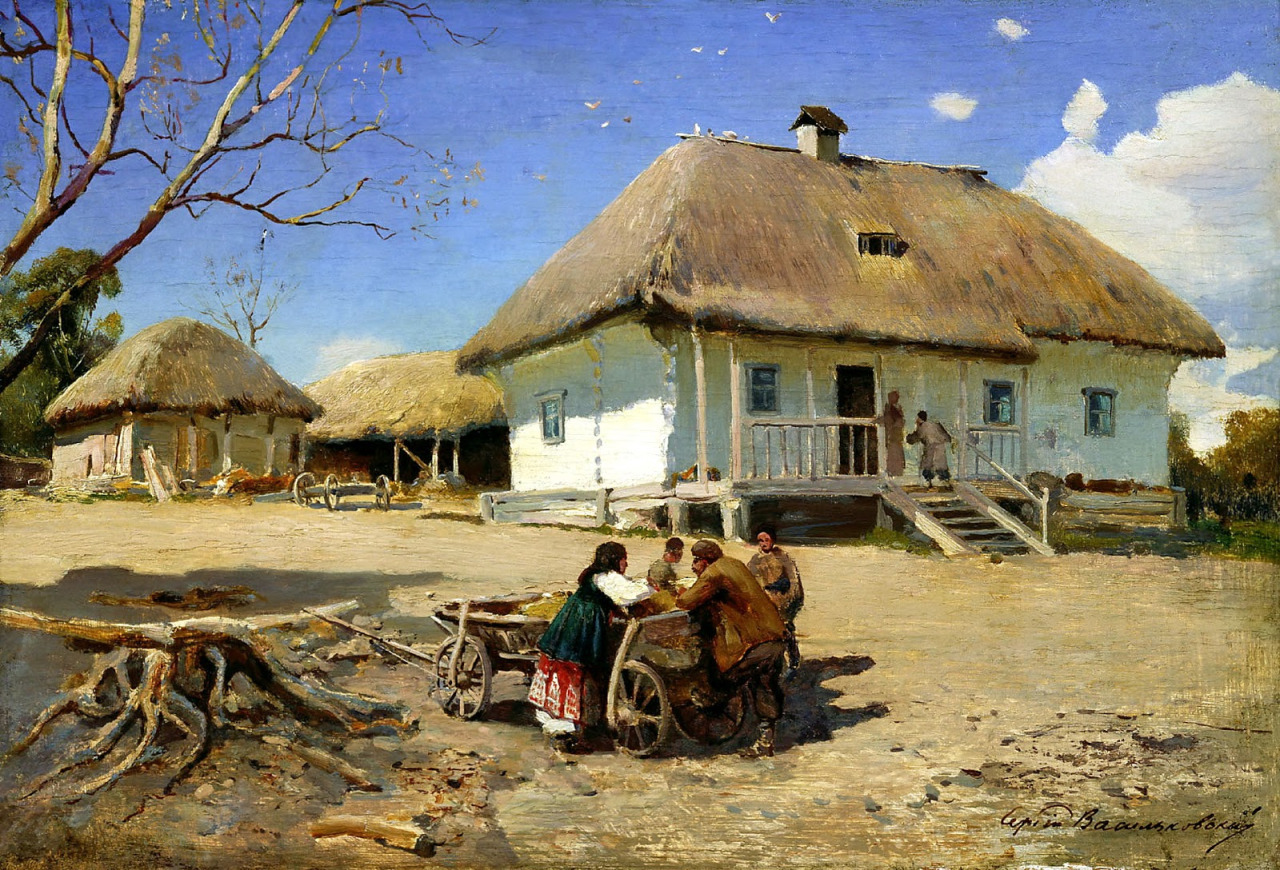 Стучимся в двери, нам открывают радушные хозяева, на Кубани встречали всегда гостей радушно (радушие — сердечное, ласковое отношение к людям). Все гости, которые заходили в дом, крестились на правый угол, красный угол его называли, где находились иконы, убранные вышитым рушником. Рушники были украшением кубанского жилища. Их делали из тканей, обшивали с двух концов кружевами и вышивали крестом или гладью по краю полотенца. Преобладал растительный рисунок, геометрические фигуры, парное изображение птиц. Такие же рушники развешивались по стенам для украшения. Вышивались салфетки, скатерти, занавески.
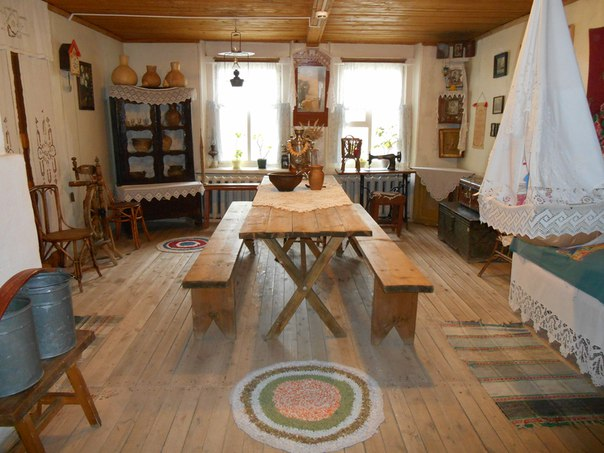 Красный угол
Центральным местом в доме был «Красный угол» - «божница». «Божница» оформлялась в форме большого киота, состоящего из одной или нескольких икон, украшенных рушниками, и стола - угольника. Часто иконы и рушники украшались бумажными цветами. В «божнице» сохраняли предметы, имеющие священное или обрядовое значение: венчальные свечи, «паски», как их называют у нас на Кубани, пасхальные яйца, просвирки, записи молитв, поминальние книжки».
Рушник
Рушники - традиционный элемент украшения кубанского жилища. Их делали из тканей домашнего производства, обшивали с двух концов кружевами и вышивали крестом или гладью. Вышивка чаще всего проходила по краю полотенца с преобладанием растительного орнамента, вазона с цветами, геометрических фигур, парного изображения птиц. Такие же рушники развешивались по стенам для украшения. Вышивались салфетки, скатерти, занавески.
Малая хата
Внутреннее устройство убранство кубанского жилища. В первой комнате - "малой хате", или "теплушке" - находилась, печь, длинные деревянные лавки ("лавы"), небольшой круглый стол ("сырно"). Возле печи обычно стояла широкая лава для посуды, а у стены, где располагался "святой угол", деревянная кровать. Пол – земляной, деревянный – большая редкость. Мебель: стол, лавки из дерева, табуретки, этажерка, кровати деревянные или железные, сундук = «скрыня» - хранили нарядную одежду, на крышке с помощью скалки и рубеля гладили одежду. Их передавали по наследству. Прялка, чугунные утюги, макитры, глэчики.
Великая хата
В великой хате стояла изготовленная на заказ мебель: шкаф для посуды: («горка» или «угольник»), комод для белья, сундуки и т.д. Центральным местом в доме был «Красный угол» — «божница».
Обряды
Обряды— это правило поведения людей, которые также передается от старших людей к младшим.
На Кубани бытовали различные обряды: свадебный, родильный, крестины, проводы на службу, похороны.
Обряд при домостроение
Закладке дома - на место строительства бросали клочки шерсти домашних животных, перья - «чтобы все водилось». Матку-сволок (деревянные брусья, на которые настилался потолок) поднимали на полотенцах или цепях, «чтобы в доме не было пусто».
Обряд при строительстве жилья. - В передний угол, в стену вмуровывали деревянный крест, призывая этим Божье благословение на обитателей дома.
После окончания строительных работ хозяева устраивали угощение вместо платы (ее не полагалось брать за помощь). Большинство участников приглашалось и на новоселье.
Свадебный обряд
Свадьба - сложный и длительный обряд, со своими строгими правилами.
 В развитии свадьбы выделяется несколько периодов: досвадебный, который включал в себя сватовство, рукобитие, своды, вечеринки в доме невесты и жениха; свадьбу и послесвадебный ритуал». Свадебные гуляния в каждом поселении отличались своими разнообразиями: катание по станице родителей, выкуп невесты, а потом и кража жены На свадьбе обычно гуляла вся станица, пелись песни, танцевали.
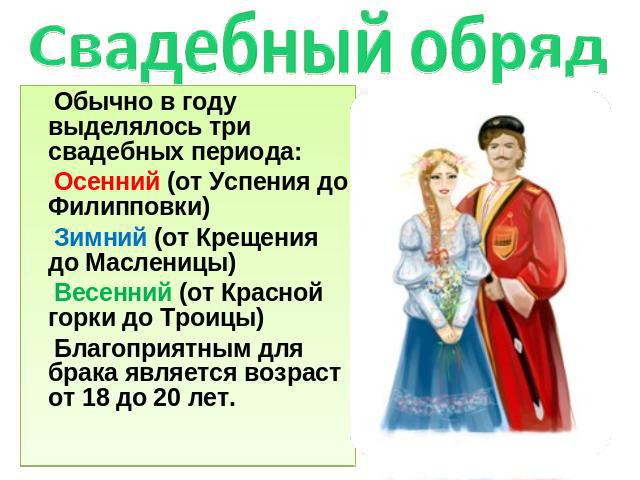 Родильный обряд
Стремились оградить новорожденного от враждебных мистических сил, а так же предполагали благополучие младенца в жизни. Совершалось ритуальное омовение новорожденного. Здоровье младенца заговаривалось различными приговорами.
Таинство Крещения
Крещение – одно из главнейших событий в жизни казака. Этот обряд является главенствующим в православной религии и исторически казаки относились к нему со всей ответственностью, с особым трепетом выбирая крестных родителей. Ведь именно крестные родители большую роль играют в воспитании малыша
Проводы на службу
в 18 лет казак был полностью готов к службе. За некоторое время до призыва новобранец мог оставить работу. Ему «давали нагуляться». Он освобождался от ежедневной работы по хозяйству, а был занят только подготовкой снаряжения. А ещё он готовился духовно — держал строгий пост, который заканчивался напутственным молебном. За день до назначенной даты проводов, утром, казаки съезжались на своих лошадях в центр станицы к храму. Возле храма, проводился молебен, на котором присутствовало большинство жителей станицы, родители и родственники новобранцев и станичное правление.  А после новобранца все поздравляли, желали счастливой службы и весь день был посвящён только ему
На Кубани почитали и широко отмечали календарные христианские праздники: Рождество Христово, Новый Год, Масленицу, Пасху (Вэлыкый дэнь), Троицу.
Праздники обычно отмечали большими компаниями и даже общим станичным гуляньем. Длительный период у казаков были в обычае мужские беседы (гуляние отдельно от женщин), так и женские без мужчин. А когда собирались вместе (свадьбы, крестины, именины), то женщины садились по одну сторону стола, а мужчины – по другую. 
Очень насыщенной была игровая, развлекательная сторона любого праздника: вождение хороводов, игры с крашенками, в каждой станице устраивали качели, карусели. Кстати, катание на качелях имело обрядовое значение - оно должно было стимулировать рост всего живого. Завершалась Пасха Красной Горкой, или                                                                     Проводами, через неделю после пасхального воскресенья. Это - «родительский день», поминовение усопших.Очень был востребован культ подарков и гостинцев. Никогда казак не возвращался после долгой отлучки из дома без подарков, а при посещении гостей и в гости не ходили без гостинца.
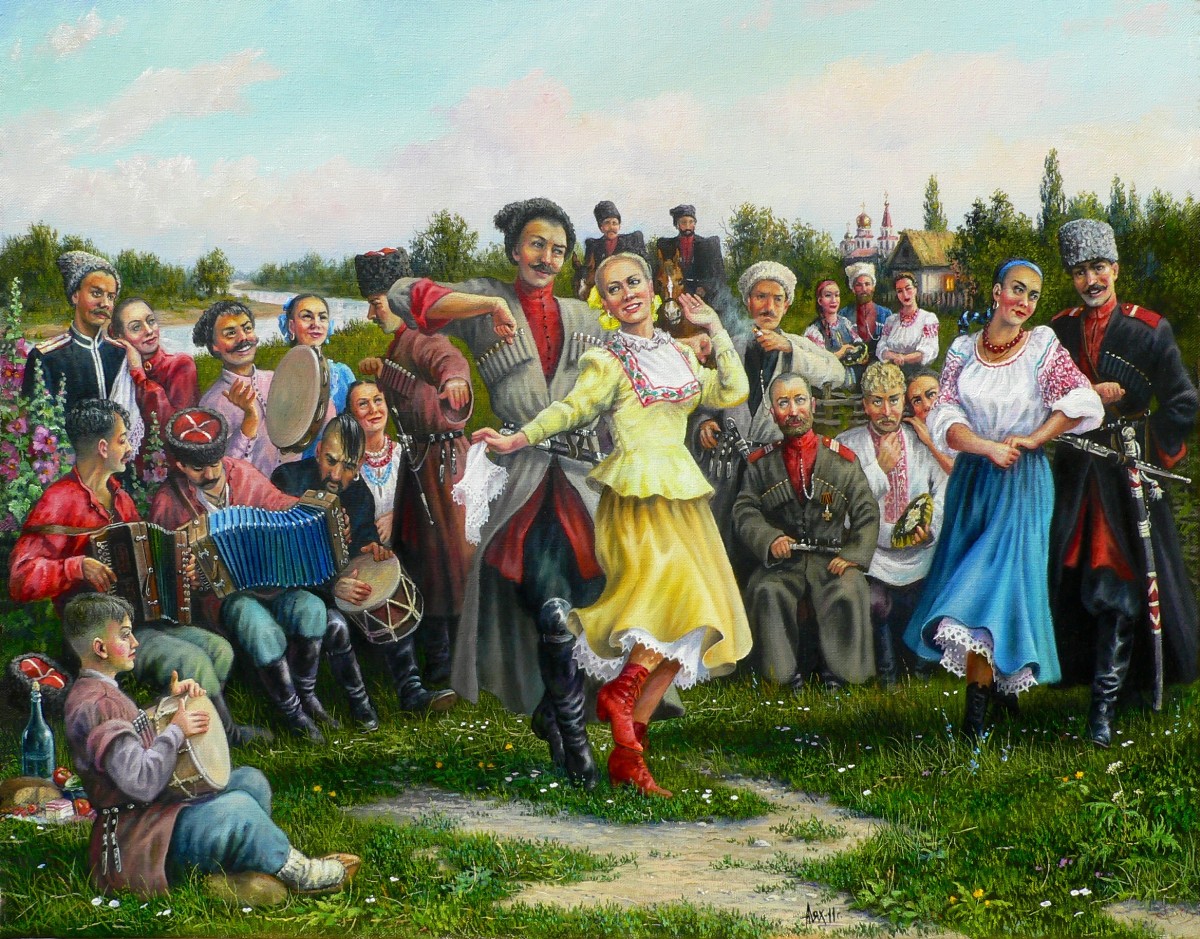 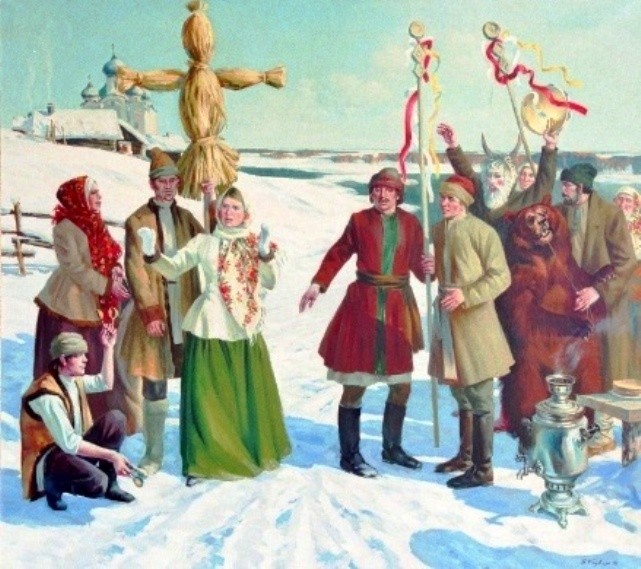 Воспитатель: Маслюкова И.В.
Спасибо за внимание!